P4: Radiation for Life
Lesson 10:
What is Radioactivity
(part 2)
Starter
1. What word describes radioactive nuclei?
a. Large	b. Unstable	c. Stable

2. What are the names of the particles in the nucleus of an atom?
a. Protons and neutrons	b. Neutrons and electrons	c. Protons and electrons

3. What type of nuclear radiation cannot penetrate skin?
a. Alpha	b. Beta	c. Gamma

4. What type of nuclear radiation is an electromagnetic wave?
a. Alpha	b. Beta	c. Gamma

5. What type of nuclear radiation is used to treat a brain tumour?
a. Alpha	b. Beta	c. Gamma

6. What type of nuclear radiation is the most penetrating?
a. Alpha	b. Beta	c. Gamma
 
7. What type of nuclear radiation is used to sterilise surgical instruments?
a. Alpha	b. Beta	c. Gamma

8. What do you call the person who takes X-rays and uses radiation?
a. Radioactivist	b. Radiographer	c. Radiotherapist

9. Which of the following is similar to X-rays?
a. Beta radiation	b. Electrons		c. Gamma radiation

10. What type of nuclear radiation is most strongly ionising?
a. Alpha	b. Beta	c.Gamma
Lesson Objectives
Recognise the ionising nature of alpha, beta and gamma.

Describe how an atom changes when alpha or beta decay happens.

Construct balanced nuclear decay equations.
Success Criteria
Key Words:

atom • electron • negative • attract • electrostatic • positive • conductor • insulator • repel
Types of radiation
New nucleus
1)  Alpha () – an atom decays into a new atom and emits an alpha particle (2 protons and 2 neutrons – the nucleus of a helium atom)
Unstable nucleus
New nucleus
Alpha particle
2)  Beta () – an atom decays into a new atom by changing a neutron into a proton and electron.  The fast moving, high energy electron is called a beta particle.
Beta particle
Unstable nucleus
3)  Gamma – after  or  decay surplus energy is sometimes emitted.  This is called gamma radiation and has a very high frequency with short wavelength.  The atom is not changed.
Unstable nucleus
New nucleus
Gamma radiation
Ionisation
Nuclear radiation ionises materials.

When nuclear radiation strikes atoms of the 
material it is passing through, it knocks 
negatively charged electrons out of the atoms.

The atoms become positively charged; they are 
no positive ions.

Other particles may gain these ‘knocked off’ electrons and 
become negatively charged; these are now negative ions.

The presence of ions can cause problems.
Alpha Particle
An alpha particle...
Is positively charged
Has a relatively large mass
Has helium gas around it

Is a helium nucleus
Consists of two protons and two neutrons

When emitted from the nucleus of an atom the remaining nucleus is a different element
Beta Particle
A beta particle is...
Is negatively charged
Has a very small mass
Travels very fast (1/10 the speed of light)

A fast moving electron

When emitted from the nucleus of an atom the remaining nucleus is a different element
Gamma Radiation
Gamma radiation is...
An electromagnetic wave

When emitted it removes excess energy from a nucleus

The emission of gamma radiation does not change the composition of the nucleus; it remains the same element.
What is a Nucleon?
A proton and/or a neutron can sometimes go by 
another name. 

The word nucleon is used to describe a particle in 
the nucleus.

The nucleus of an atom can be represented as:
X
A = mass number (or nucleon number)
Z = atomic number (or proton number)
X = chemical symbol for the element
A
Z
Higher
A nucleon is a particle in a nucleus.
ALPHA DECAY
In Alpha () decay – an atom decays into a new atom and emits an alpha particle (2 protons and 2 neutrons – the nucleus of a helium atom).
The atomic MASS goes DOWN  by 4 and the atomic NUMBER down by 2
A new element is, therefore, formed that is two places lower in the periodic table!
238U92          234Th90 + 4He2
Higher
BETA DECAY
In beta decay, a high energy electron is ejected from the nucleus. A new atom is formed which has ONE MORE proton and ONE LESS neutron.
The atomic MASS remains unchanged (WHY?) and the atomic number INCREASES by ONE.
14C6          14N7 + 0e-1
A neutron has changed into a proton and an electron
(Conservation of charge)
The new element will be one place higher in the periodic table.
Higher
GAMMA DECAY
This ONLY occurs with one or both of the other emissions.
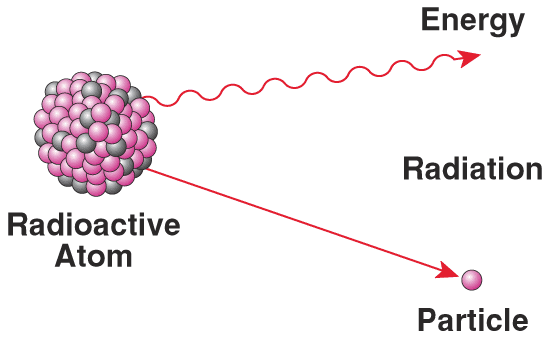 Complete the nuclear equation:
226Ra***              ***Rn86   +   4He2
Plenary
Foundation
When radiation strikes atoms of a material, ions are formed. What word is used to describe this process?
From which part of the atom does radiation come from.
Explain how atoms become i. Negatively and ii. Positively charged.
Higher
Complete the table below:
Plenary
HIGHER ONLY
Higher
Complete the table below:







Complete the following nuclear equations.
23290Th		42He	+	Ra
146C		0 –1e	+	N
21684Po			+	21282Pb
24194Pu			+	24195Am
       Ac		42He	+	22187Fr
Success Criteria
Key Words:

atom • electron • negative • attract • electrostatic • positive • conductor • insulator • repel